Політичні конфлікти та система національної та міжнародної безпеки

Викладач: д.політ.н., проф. кафедри політології Олена Миколаївна Кіндратець

e-mail: kin-el@ukr.net
Тема: Національні інтереси та національна безпека.1.Поняття «національний інтерес»2. Пріоритетні національні інтереси.3. Національна безпека. Об'єкти та суб’єкти національної безпеки.4. Види національної безпеки.
національні інтереси
Поняття «національний інтерес»  вперше був включений в Оксфордську енциклопедію соціальних наук у 1935 році.
У англомовній літературі це поняття вживається у значенні «державний інтерес».

В українській науковій літературі  національний інтерес визначається як інтегральний вираз інтересів всіх членів суспільства, що реалізується через політичну систему держави.
Офіційне визначення терміну «національні інтереси» викладено в Законі України «Про основи національної безпеки України». Там зазначено, що національними інтересами є «життєво важливі матеріальні, інтелектуальні і духовні цінності Українського народу як носія суверенітету і єдиного джерела влади в Україні, визначальні потреби суспільства і держави, реалізація яких гарантує державний суверенітет України та її прогресивний розвиток» (Закон України про основи національної безпеки України. URL:
http://zakon2.rada.gov.ua/laws/show/964-15
Пріоритетними національними інтересами є:

Забезпечення державного суверенітету, територіальної цілісності і недоторканності кордонів, недопущення втручання у внутрішні справи України;

Підвищення ефективності діяльності органів державної влади та місцевого самоврядування, розвиток демократичних інститутів для забезпечення прав і свобод людини, творення громадянського суспільства;

Створення самодостатньої соціально орієнтованої ринкової економіки;

Збереження та підвищення науково-технічного потенціалу;

Забезпечення екологічно та технологічно безпечних умов життєдіяльності суспільства;

Зміцнення генофонду Українського народу, його фізичного і морального здоров'я та інтелектуального потенціалу;

 Досягнення національної злагоди, політичної і соціальної стабільності, гарантування прав української нації та національних меншин України;

Налагодження рівноправних і взаємовигідних відносин з усіма державами, інтегрування в європейську та світову спільноту.
Національні інтереси неможливо захистити без забезпечення 
безпеки України
БЕЗПЕКА ДЕРЖАВИ — захищеність конституційного ладу, суверенітету, територіальної цілісності від зовнішніх та внутрішніх загроз.
НАЦІОНАЛЬНА  БЕЗПЕКА— захищеність життєво важливих національних інтересів, за якої забезпечуються своєчасне виявлення,
запобігання і нейтралізація загроз вказаним інтересам у різних сферах життєдіяльності людини, суспільства та держави.
Розуміння того, від чого в першу чергу залежить національна безпека змінюється.
За час незалежності України безпеку пов’язували перш за все і з економічним, фінансовим становищем країни, розвитком інформаційних, комунікаційних систем, з протидією транскордонній злочинності, міжнародному тероризму, нелегальній міграції тощо.
Нині  безпеку розглядають як захист від агресії, інформаційної війни, диверсійних груп тощо.
Концепція національної безпеки включає воєнні доктрини. Воєнна безпека – стан воєнної захищеності в умовах реальної та потенційної воєнної загрози.
об'єкти та суб’єкти національної безпеки 
. 

Виділяються три рівня основних об'єктів безпеки:
- громадянина (людину) - його права і свободи;
- суспільства - його духовні та матеріальні цінності;
- державу – її суверенітет, конституційний порядок, територіальну цілісність і недоторканність кордонів.

До суб'єктів національної безпеки треба віднести носіїв властивостей, що забезпечують захист об'єктів безпеки.

 Основним суб'єктом національної безпеки є держава, яка, згідно з Конституцією України (ст. 3, 27, 28, 29), забезпечує безпеку кожної людини і громадянина, їхнє життя, здоров'я, честь, гідність, особисту недоторканність на території України, а також своїм громадянам та за її межами.

Держава виконує свої функції у сфері національної безпеки через органи законодавчої, виконавчої та судової влади, недержавні організації та громадян.
Кабінет Міністрів України забезпечує державний суверенітет і економічну самостійність України, вживає заходів щодо забезпечення прав і свобод людини і громадянина, обороноздатності, національної безпеки України, громадського порядку і боротьби із злочинністю;

Національний банк України відповідно до основних засад грошово-кредитної політики визначає та проводить грошово-кредитну політику в інтересах національної безпеки України;

Міністерства, інші центральні органи виконавчої влади; 

Служба безпеки України та Служба зовнішньої розвідки України в межах своїх повноважень забезпечують виконання передбачених Конституцією і законами України, актами Президента України, Кабінету Міністрів України завдань, здійснюють реалізацію концепцій, програм у сфері національної безпеки, підтримують у стані готовності до застосування сили та засоби забезпечення національної безпеки;
Місцеві державні адміністрації та органи місцевого самоврядування забезпечують вирішення питань у сфері національної безпеки, віднесених законодавством до їхньої компетенції;

Збройні Сили України та Державна прикордонна служба України забезпечують оборону України, захист її суверенітету, територіальної цілісності і недоторканності кордонів; протидіють зовнішнім загрозам воєнного характеру;

Правоохоронні органи ведуть боротьбу із злочинністю і протидіють тероризму, забезпечують захист і врятування населення в разі виникнення надзвичайних ситуацій техногенного і природного характерів; 

Суди загальної юрисдикції здійснюють судочинство у справах про злочини, що завдають шкоди національній безпеці України;

Прокуратура України здійснює повноваження у сфері національної безпеки України відповідно до Конституції України та Закону України "Про прокуратуру України».
Громадяни України як суб’єкти національної безпеки через участь у виборах, референдумах та через інші форми безпосередньої демократії, а також через органи державної влади та органи місцевого самоврядування, які вони обирають, реалізують національні інтереси, добровільно і в порядку виконання конституційних обов'язків здійснюють заходи, визначені законодавством України щодо забезпечення її національної безпеки;  

як безпосередньо, так і через об'єднання громадян привертають увагу суспільних і державних інститутів до небезпечних явищ і процесів у різних сферах життєдіяльності країни; 

у законний спосіб і законними засобами захищають власні права та інтереси, а також власну безпеку. 

Діяльність інших суб’єктів головним чином спрямована на реалізацію державної політики національної безпеки.
Сфера забезпечення національної безпеки є важливою ланкою в системі взаємодії суспільства та держави. Тому у демократичних країнах ключовою складовою державної політики національної безпеки є громадський контроль за діяльністю органів державної влади у сфері безпеки та оборони, а ефективність діяльності інститутів громадянського суспільства за процесом формування та реалізації державної політики безпеки є важливим індикатором демократичного розвитку держави.
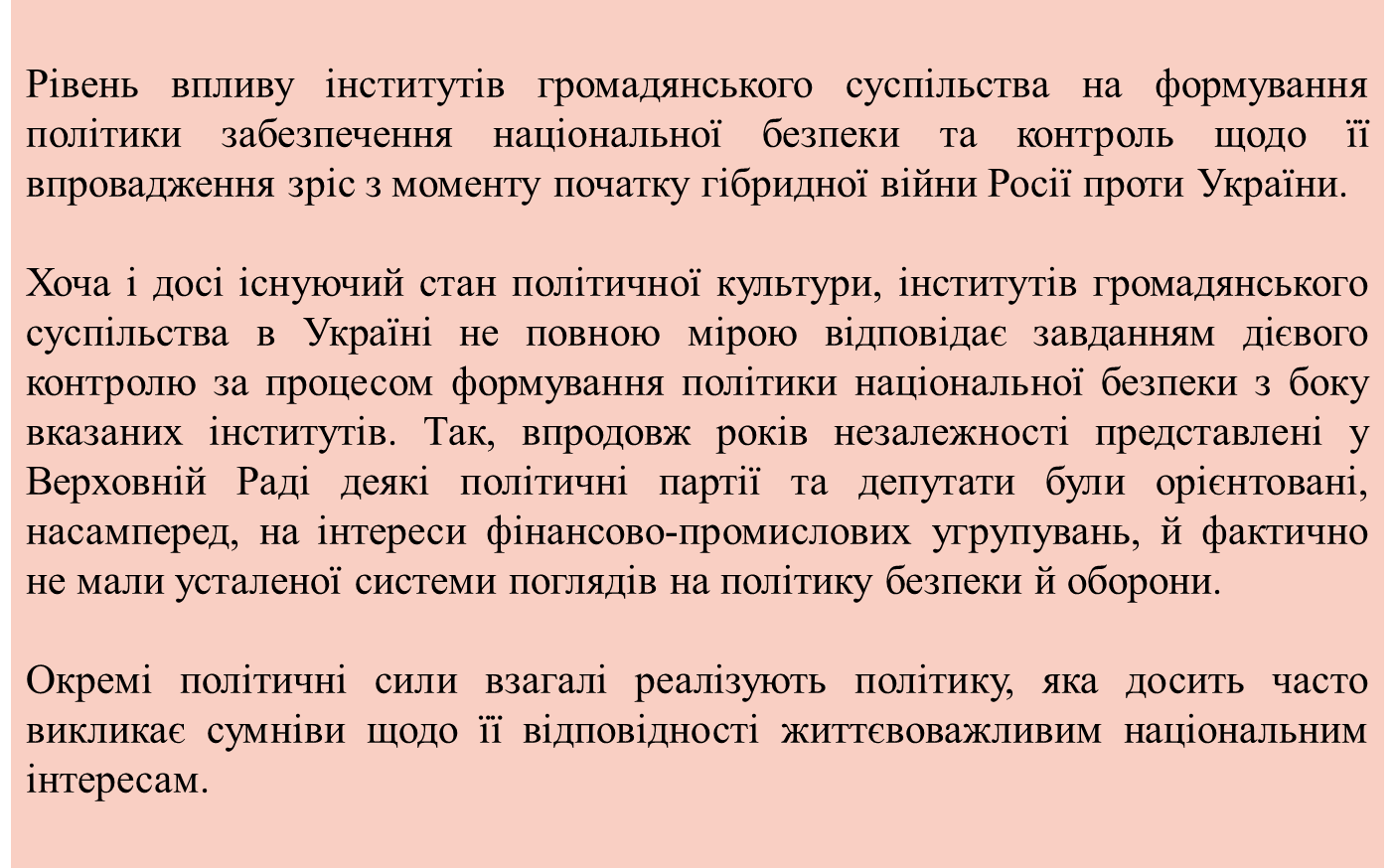 Національна безпека є складним багатоаспектним поняттям і включає такі види безпеки: 
політичну; 
економічну; 
військову; 
державну; 
інформаційну; 
науково-технологічну; 
економічну; 
епідемічну; 
фінансову, 
пожежну; 
продовольчу; 
безпека культурного розвитку нації.
Система забезпечення національної безпеки – це
 широкий спектр державних і недержавних інститутів, що здійснюють свою діяльність в інтересах досягнення необхідного рівня управління забезпечення національної безпеки. 

Її мета - організація процесу управління загрозами та небезпеками.
Основи стратегічного планування забезпечення національної безпеки. Стратегії національної безпеки.
Діяльність сектору безпеки, спрямована на захист інтересів держави від зовнішніх та внутрішніх загроз, для кожної з країн має свої специфічні риси й не може бути жорстко регламентована міжнародним правом. 

Сектор безпеки у кожній країні має свою структуру, історію становлення та притаманні йому форми діяльності. Тому міжнародна спільнота формулює лише загальні принципи та цілі, які мають бути досягнуті, а саме: прозорість, підзвітність та демократичний громадський контроль за сектором безпеки.
Тема: Політичні конфлікти. 1.Сутність, причини, типи. 2.Способи розв’язання політичних конфліктів
Термін «конфлікт» латинської у буквальному перекладі з латинської означає «сутичка».
Політичний конфлікт - це тип взаємодії різних сил, для якого характерне зіткнення. 

Конфлікт виникає тоді, коли існує невідповідність між тим, що є, і тим, що повинно бути на думку втягнутих в конфлікт груп і окремих індивідів.

Особливості виникнення і розвитку політичного конфлікту обумовлені типом політичної системи і режиму, політичною культурою і т.д.
Класифікація політичних конфліктів
Внутрішньодержавні горизонтальні політичні конфлікти. В них боротьба за владу і владні повноваження ведеться в рамках існуючого ладу. Наприклад, між урядом і парламентом, різними політичними угрупуваннями в правлячій еліті, державою і окремими суб'єктами політики (особою, групою, інститутом) і т.д.
Внутрішньодержавні вертикальні політичні конфлікти. В них конфронтація проходить по лінії «влада – суспільство». Різні соціальні шари, класи і етнічні групи в неоднорідній соціальній політичній структурі суспільства займають різні позиції (статуси) і грають різні ролі. Ієрархічність статусно-ролевої структури нерівний доступ до ресурсів і влади породжують політичні конфлікти на всіх рівнях вертикалі «влада - суспільство».
:
До внутрішньодержавних конфліктиних відносять також такі види політичних конфліктів як: повстання, заколот, політичний страйк, путч, громадянська непокора, переворот.
Повстання - Масовий відкритий збройний виступ певного класу або соціальної групи проти існуючої влади. Найбільш гостра форма повстання – збройне повстання, з якого частіше всього починається революція
Заколот - збройний виступ ворожих державній владі сил, спрямованих на захоплення влади, або відокремленої частини території. 
Путч - Специфічна форма збройної боротьби за владу, яка спирається на військових, частину армії, які виступають безпосереднім інструментом влади або засобом психологічного тиску на уряд.
Змова - таємна угода вузького кола осіб про збройний виступ з метою послаблення або повалення влади. Демократичне суспільство виключає змову як форму боротьби за владу.
Політичний страйк  - є найвищою формою страйкового руху, він проявляється у колективній відмові продовжувати роботу аж до висунутих ними політичних вимог. Політичний страйк може супроводжуватись демонстраціями, сутичками з урядовими військами, поліцією чи міліцією. Політичні страйки бувають локальними і загальними, національними і міжнародними
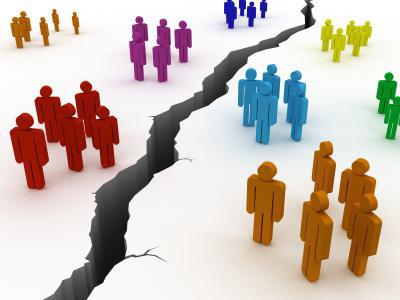 За критерієм масштабу та рівнів прояву:
Конфлікти між групами держав. Такі конфлікти проявляються в гострій формі протиріч між окремими групами держав. Їх небезпека полягає в тому, що вони можуть призвести до дестабілізації міжнародної ситуації в усьому світі, або 
навіть до виникнення світових воєн. 
Міждержавні конфлікти (збройні і незбройні).
Вони є конфліктами значно менших розмірів, однак досить розповсюдженими. Причинами їх виникнення є порушення тих чи інших державних інтересів кожної з конфліктуючих сторін. Міждержавні конфлікти досить часто проявляються у локальних війнах (арабо-ізраїльський військовий конфлікт, іраноіракська війна, агресія Іраку проти Кувейту, військовий конфлікт між Аргентиною та Англією через Фолклендські (Мальвінські) острови, війна США проти Іраку тощо). Міждержавні конфлікти поділяють на:
конфлікти між великими державами; військово-політичними блоками; 
Конфлікти між  державами, що входять у блоки і позаблоковими державами; 
конфлікти між високо розвинутими країнами і країнами, що розвиваються. 
Конфлікти міжсистемного характеру. Конфлікти такого типу являють собою суперечливі відносини між різними соціально-економічними, суспільно-політичними формаціями, системами розвитку суспільства, зокрема, між капіталістичною та соціалістичною. Яскравим прикладом цього конфлікту була холодна війна (1945-1990) між цими політичними системами в економічній, військово-політичний, ідеологічній та інших сферах.
Внутрішні «інтернаціоналізовані» конфлікти – участь в ніби то внутрішніх конфліктах «третіх сторін», в якості тих, хто приймає безпосередню участь в цих конфліктах як суб’єкт.
Поділ політичних конфліктів за критерієм характеру протиріччя
Неантагоністичні конфлікти не носять діаметрально протилежного характеру: при обговоренні тієї чи іншої проблеми допускається різне її розуміння, простежуються різні способи її вирішення. 
Антагоністичні конфлікти характеризуються своєю непримиренністю: кожна із конфліктуючих сторін прагне здобути перевагу, що, як правило, заводить обидві сторони в глухий кут.
Класифікація політичних конфліктів за Р. Дарендорфом
1. Ендогенні політичні конфлікти - конфлікти, обумовлені чинниками внутрішнього характеру

2.  Екзогенні політчині конфлікти - конфлікти, обумовлені чинниками зовнішнього характеру
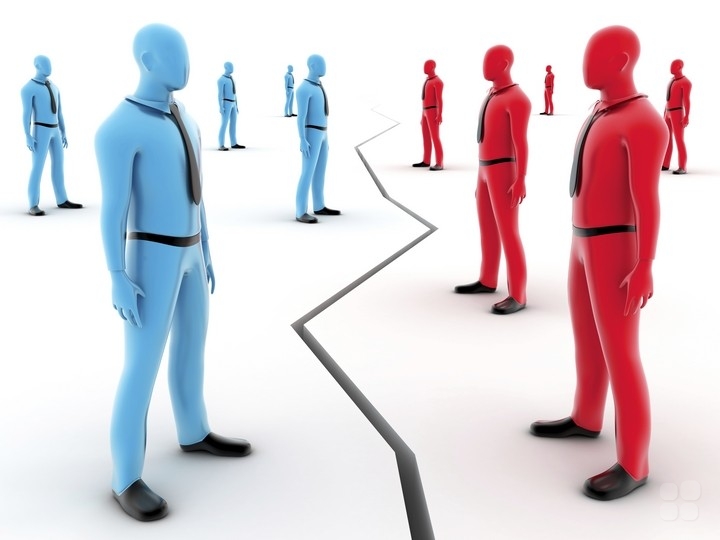 Американські соцілоги К.Боулдинг та А. Раппопорт виділяють такі типи:
реальні конфлікти, тобто такі, що насправді відбуваються в конкретному соціальному середовищі; 
випадкові конфлікти, поява яких залежить від низки другорядних чинників і суперечностей
замінні конфлікти, які є фіксованим проявом прихованих конфліктів, тобто тих, що не проявляються на поверхні суспільного життя;
 конфлікти, які виникають в результаті недостатнього знання становища або невдалого застосування принципу „поділяй і володарюй”;
приховані (латентні) конфлікти, або конфлікти, що розвиваються поволі, непомітні відразу.
Суб’єкти політичного конфлікту –  це ті, між  ким відбувається зіткнення
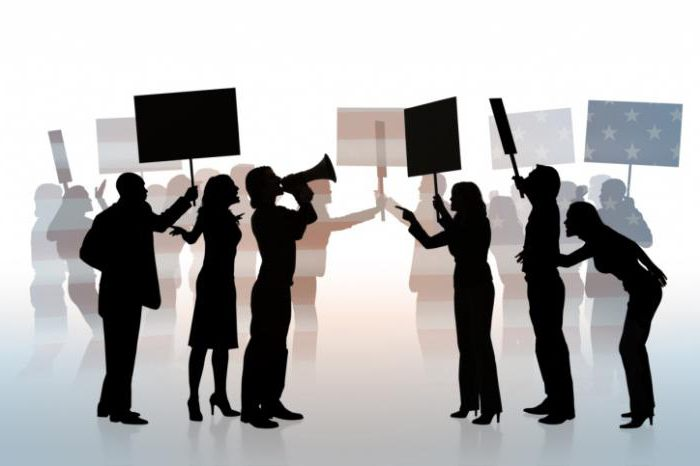 Аналіз політичного конфлікту
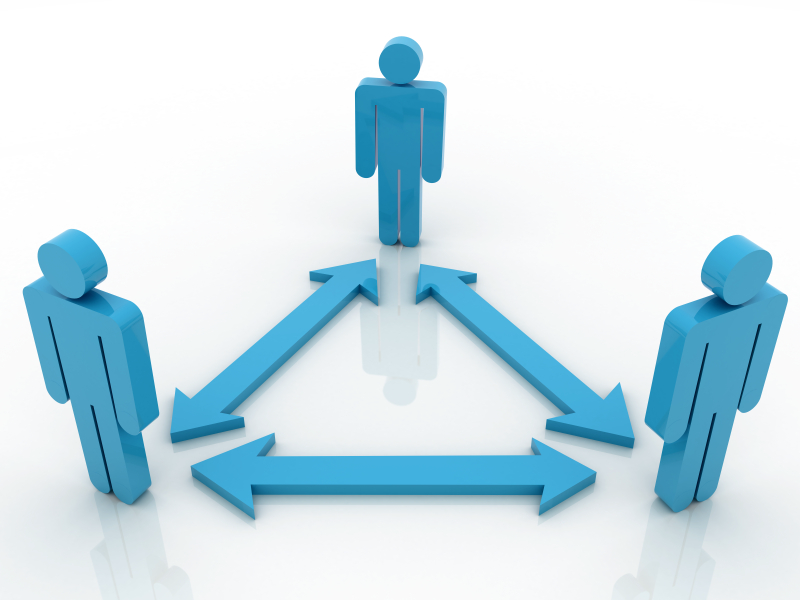 СТРУКТУРА ПОЛІТИЧНОГО КОНФЛІКТУ:

умови його виникнення і характер протікання;
учасники, суб’єкти конфлікту;
зміст дії учасників конфлікту щодо досягнення своїх цілей;
засоби і способи, які використовуються конфліктуючими сторонами для створення чи вирішення конфліктної ситуації;
уявлення про дану конфліктну ситуацію, що склалося у її учасників, а також у третьої сторони (нейтральних, незацікавлених суб'єктів);
характер і просторово-часові параметри конфлікту: етапи та інтенсивність протікання;
 наслідки і результати.
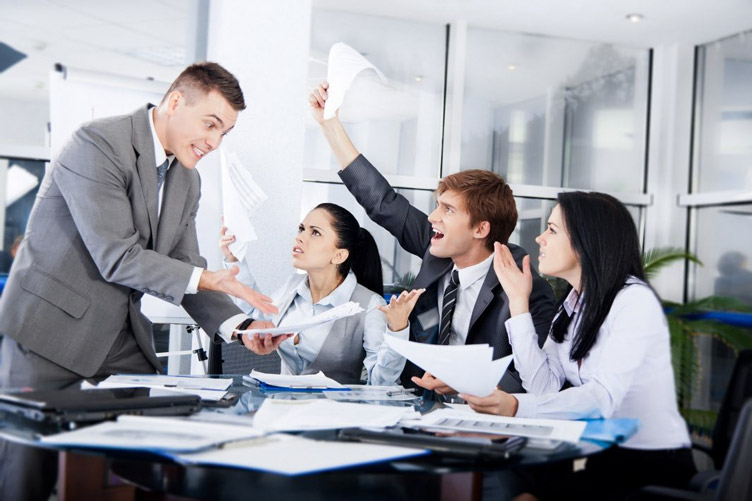 МЕТОДИ ПОДОЛАННЯ політичних КОНФЛІКТІВ
Метод відкладання 
використовується на початковому, перед конфліктному етапі, коли конфліктна ситуація лише назріває. Цей метод є досить поширеним, однак малоефективним, оскільки новий конфлікт може спалахнути в будь-який час з новою силою.
Метод посередництва 
застосовується на будь-якому етапі конфліктної ситуації, особливо на етапі її загострення.
Метод переговорів 
є найбільш результативним та надійним порівняно з іншими, оскільки він може використовуватись на всіх етапах розвитку конфлікту і завершується, як правило, прийняттям рішень, що влаштовують обидві конфліктуючі сторони.
Метод конфронтації 
виправданий у разі очевидної конструктивності очікуваного рішення, корисності його результатів для всіх, а головне – важливості виходу із конфлікту.
Метод підміни конфлікту, тобто переміщення його в іншу площину.
література:
Пророчук Н. Політичні конфлікти та способи їх розв’язання: в контексті України. URL:  http://oldconf.neasmo.org.ua/node/262 (дата звернення: 18.10.2020).
Сахарова В.Г. Шляхи розв’язання політичного конфлікту у сучасному світі. URL: https://www.sworld.education/konfer46/106.pdf (дата звернення: 19.10.2020).
Білецька Ю.В. Політичні конфлікти: сутність та способи вирішення (специфіка прояву в політичному процесі сучасної України): автореф. дис. … канд. політ. наук: 23.00.02. Одеса, 2015. 18 с. URL: https://core.ac.uk/download/pdf/50594604.pdf (дата звернення: 19.10.2020).